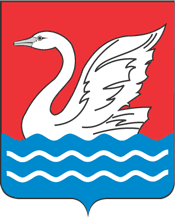 БЮДЖЕТ ДЛЯ ГРАЖДАН
На основании проекта решения Совета депутатов городского округа Долгопрудный Московской области 
«О бюджете городского округа Долгопрудный на 2020 год и плановый период 2021 и 2022 годов»
Основные показатели социально-экономического развития
2
Основные понятия, используемые в бюджетном процессе
Бюджет - форма образования и расходования денежных средств, предназначенных для финансового обеспечения задач и функций государства и местного самоуправления
Бюджетная система - основанная на экономических отношениях и государственном устройстве Российской Федерации, регулируемая законодательством Российской Федерации совокупность федерального бюджета, бюджетов субъектов Российской Федерации, местных бюджетов и бюджетов государственных внебюджетных фондов
Текущий финансовый год - год, в котором осуществляется исполнение бюджета, составление и рассмотрение проекта бюджета на очередной финансовый год и плановый период
Очередной финансовый год - год, следующий за текущим финансовым годом
Плановый период - два финансовых года, следующие за очередным финансовым годом
Отчетный финансовый год - год, предшествующий текущему финансовому году
Доходы бюджета - поступающие в бюджет денежные средства
Расходы бюджета - выплачиваемые из бюджета денежные средства
Дефицит бюджета - превышение расходов бюджета над его доходами
Профицит бюджета - превышение доходов бюджета над его расходами
Сводная бюджетная роспись - документ, который составляется и ведется финансовым органом в целях организации исполнения бюджета по расходам бюджета и источникам финансирования дефицита бюджета 
Бюджетная роспись - документ, который составляется и ведется главным распорядителем бюджетных средств (главным администратором источников финансирования дефицита бюджета) в целях исполнения бюджета по расходам (источникам финансирования дефицита бюджета)
Бюджетные ассигнования - предельные объемы денежных средств, предусмотренные в соответствующем финансовом году для исполнения бюджетных обязательств 
Бюджетные обязательства – расходные обязательства, подлежащие исполнению в соответствующем финансовом году
Главный распорядитель бюджетных средств (ГРБС) - орган местного самоуправления, орган местной администрации, указанный в ведомственной структуре расходов бюджета, имеющие право распределять бюджетные ассигнования и лимиты бюджетных обязательств между получателями бюджетных средств
Получатель бюджетных средств - орган местного самоуправления, орган местной администрации, находящееся в ведении главного распорядителя бюджетных средств казенное учреждение, имеющие право на принятие и исполнение бюджетных обязательств от имени публично-правового образования за счет средств соответствующего бюджета
Остатки бюджетных средств на счете - средства, сформированные за счет остатков средств, образовавшихся на начало года после завершения операций по принятым обязательствам прошедшего года и экономии в расходах в текущем году. В соответствии с действующим законодательством изменение остатков средств на счетах по учету бюджета рассматривается как один из источников финансирования его дефицита
3
Основные задачи и приоритеты бюджетной политики на 2020 год и на плановый период 2021 и 2022 годов при формировании бюджета:
поддержание достигнутого уровня заработной платы отдельных категорий работников бюджетной сферы;
 повышение эффективности функционирования контрактной системы в части совершенствования системы организации закупок товаров, работ, услуг для обеспечения муниципальных нужд;
 увязка муниципальных заданий на оказание муниципальных услуг с целями муниципальных программ;
 повышение ответственности муниципальных учреждений за невыполнение муниципальных заданий, в том числе установление требований об обязательном возврате средств субсидии в бюджет в случае недостижения объемных показателей, установленных в муниципальном задании;
 усиление контроля за выполнением учреждениями муниципальных заданий на оказание услуг, включая проведение оценки соответствия качества фактически оказанных услуг установленным требованиям;
 обеспечение выполнения приоритетных показателей муниципальных программ, в том числе направленных на достижение соответствующих результатов национальных проектов;
 обеспечение долгосрочной сбалансированности и устойчивости бюджета городского округа;
 последовательное наращивание темпов экономического развития, в том числе за счет стимулирования инвестиционной активности;
 безусловное исполнение принятых социальных обязательств;
 повышение эффективности бюджетных расходов и обеспечение открытости и прозрачности бюджетного процесса с размещением на официальном сайте администрации городского округа «бюджета для граждан»;
недопущение образования просроченной кредиторской задолженности по принятым обязательствам.
Приоритетные направления бюджетной политики в области управления муниципальным долгом
безусловное соблюдение требований бюджетного законодательства в части параметров дефицита бюджета и муниципального долга
привлечение временно не используемых остатков средств на счетах, открытых в Финансовом управлении для операций со средствами бюджетных и автономных учреждений для покрытия временных кассовых разрывов, возникающих при исполнении бюджета городского округа Долгопрудный
обеспечение соответствия расходных обязательств реальным доходным источникам и источникам покрытия дефицита бюджета
4
Основные направления бюджетной и налоговой политики на 2020 год и на плановый период 2021 и 2022 годов
С 2020 года планируется реализация 18 муниципальных программ, разработанных в  соответствии с формой типового бюджета муниципального образования Московской области, внедренной Министерством экономики и финансов Московской области в целях унификации и оптимизации процесса согласования муниципальных бюджетов на 2020 год и на плановый период 2021 и 2022.
Типовой бюджет предполагает стандартизацию программ, подпрограмм, основных мероприятий и направлений расходования с учетом вопросов местного значения органов местного самоуправления, установленных Федеральным законом от 06.10.2003 № 131-ФЗ «Об общих принципах организации местного самоуправления в Российской Федерации».
5
Основные характеристики бюджета городского округа Долгопрудный
Проект бюджета на 2020 год и плановый период 2021 и 2022 годов с полным пакетом документов внесен в Совет депутатов 31.10.2019
Основные характеристики бюджета городского округа Долгопрудный 2017-2022 гг.
(тыс. руб.)
При формировании трехлетнего бюджета муниципальные заимствования в 2020 году и плановом периоде 2021 и 2022 годов не запланированы
6
Динамика доходной части бюджета городского округа 2017-2022 гг.
(тыс. руб.)
7
Основные источники формирования доходной части бюджета городского округа Долгопрудный
(тыс. руб.)
8
Доходная часть бюджета городского округа Долгопрудный
(тыс. рублей)
Налоговые и неналоговые доходы бюджета городского округа в 2020 году составят  39,7 % от общих доходов, 
в 2021 году 39,8 %, в 2022 году 45,4 %.
9
Структура налоговых и неналоговых доходов бюджета городского округа Долгопрудный в 2020 году
Основными доходными источниками бюджета городского округа являются налог на доходы физических лиц, налог, взимаемый в связи с применением упрощенной системы налогообложения, земельный налог, доходы от арендной платы за земельные участки.
10
Информация об удельном объеме налоговых и неналоговых доходов бюджета городского округа Долгопрудный в расчете на душу населения в 2018 г. в сравнении с другими муниципальными образованиями Московской области
(рублей)
11
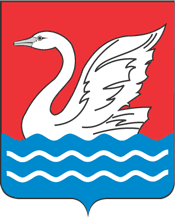 Информация о ставках налогов
Земельный налог
В соответствии с главой 31 Налогового кодекса Российской Федерации, решением Совета депутатов г.Долгопрудного от 22.06.2012 № 95-нр «О земельном налоге на территории городского округа Долгопрудный» определены налоговые ставки в процентах от кадастровой стоимости земельных участков:
0,3 % в отношении земельных участков:
отнесенных к землям сельскохозяйственного назначения или к землям в составе зон сельскохозяйственного использования в городском округе Долгопрудный и используемых для сельскохозяйственного производства;
занятых жилищным фондом (за исключением земельных участков, занятых индивидуальными жилыми домами) и объектами инженерной инфраструктуры жилищно-коммунального комплекса (за исключением доли в праве на земельный участок, приходящейся на объект, не относящийся к жилищному фонду и объектам инженерной инфраструктуры жилищно-коммунального комплекса) или приобретенных (предоставленных) для жилищного строительства (за исключением приобретенных (предоставленных) для индивидуального жилищного строительства);
ограниченных в обороте в соответствии с законодательством Российской Федерации, предоставленных для обеспечения обороны, безопасности и таможенных нужд.
0,2 % в отношении земельных участков:
занятых индивидуальными жилыми домами или приобретенных (предоставленных) для индивидуального жилищного строительства и личного подсобного хозяйства.
0,25 % в отношении земельных участков:
приобретенных (предоставленных) для садоводства, огородничества или животноводства, а также дачного хозяйства.
1,5 % в отношении прочих земельных участков.
Налог на имущество 
В соответствии с главой 32 Налогового кодекса Российской Федерации, решением Совета депутатов г.Долгопрудного от 19.11.2014 № 24-нр «О налоге на имущество физических лиц на территории городского округа Долгопрудный» определены налоговые ставки в процентах от кадастровой стоимости:
Объектов налогообложения, кадастровая стоимость каждого из которых не превышает 300 млн. рублей:
Квартиры, части квартир, комнаты - 0,1 %.
Жилые дома, части жилых домов - 0,3 %.
Объекты незавершенного строительства в случае, если проектируемым назначением таких объектов является жилой дом, - 0,3 %.
Единые недвижимые комплексы, в состав которых входит хотя бы один жилой дом - 0,3 %.
Гаражи и машино-места, в том числе расположенные в объектах налогообложения, указанных в подпункте 2 пункта 2 статьи 406 Налогового кодекса Российской Федерации - 0,3 %.
Хозяйственные строения или сооружения, площадь каждого из которых не превышает 50 квадратных метров и которые расположены на земельных участках, предоставленных для ведения личного подсобного, дачного хозяйства, огородничества, садоводства или индивидуального жилищного строительства, - 0,3 %.
Объектов налогообложения, включенных в перечень, определяемый в соответствии с пунктом 7 статьи 378.2 Налогового кодекса Российской Федерации, в отношении объектов налогообложения, предусмотренных абзацем вторым пункта 10 статьи 378.2 Налогового кодекса Российской Федерации, - в 2015 году - 1,5 %, в 2016 году - 2 %; в 2017 году - 1,5 %; в 2018 году и последующие годы - 2 %.
Объектов налогообложения, кадастровая стоимость каждого из которых превышает 300 млн. рублей, - 2 %.
Прочих объектов налогообложения - 0,5 %.
12
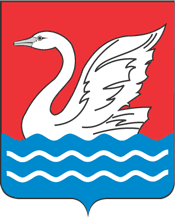 Реестр налоговых льгот по земельному налогу, установленных решением Совета депутатов г.Долгорудного от 22.06.2012  № 95-нр «О земельном налоге на территории городского округа Долгопрудный»
13
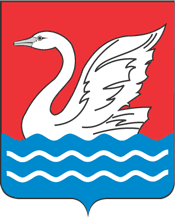 Реестр налоговых льгот по земельному налогу, установленных решением Совета депутатов г.Долгорудного от 22.06.2012  № 95-нр «О земельном налоге на территории городского округа Долгопрудный»
14
Информация об объемах предоставленных льгот, установленных решением Совета депутатов городского округа Долгопрудный Московской области
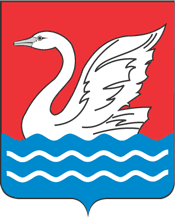 15
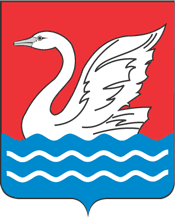 Информация об объемах предоставленных льгот, установленных решением Совета депутатов городского округа Долгопрудный Московской области
16
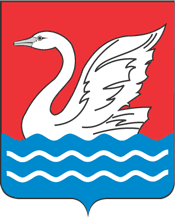 Информация об объемах предоставленных льгот, установленных решением Совета депутатов городского округа Долгопрудный Московской области
Земельный налог
Сумма выпадающих доходов по земельному налогу за 2018 год согласно отчету 5-МН по решению Совета депутатов г.Долгопрудного от 22.06.2012              № 95-нр « О земельном налоге на территории городского округа Долгопрудный» (далее – решение № 95-нр) составляет  24 559,0 тыс. руб., что составляет 9,9 % от суммы налога, подлежащей уплате в бюджет.
Сумма льгот физическим лицам в соответствии с решением № 95-нр составляет 4 859,0 тыс. руб. или 13,9 % от суммы начисленного физическим лицам налога. 
Сумма льгот по земельному налогу юридическим лицам в соответствии с решением № 95-нр составляет   19 700,0 тыс. руб., что составляет 9,3 % от суммы налога, подлежащей уплате в бюджет юридическими лицами.
Налог на имущество физических лиц 
Льготы по налогу на имущество физических лиц установлены  статьей 407 Налогового  Кодекса Российской Федерации.  Дополнительно с 2018 года согласно решению Совета депутатов г.Долгопрудного от 19.11.2014 № 24-нр «О налоге на имущество физических лиц на территории городского округа Долгопрудный Московской области» освобождается от уплаты налога на имущество физических лиц один из родителей в многодетной малоимущей семье, имеющей трех и более несовершеннолетних детей, среднедушевой доход которых ниже величины прожиточного минимума, установленной в Московской области на душу населения в отношении одного объекта налогообложения жилого назначения по выбору налогоплательщика: комната, квартира, индивидуальный жилой дом. Льгота установлена в размере 100%, в 2018 физические лица за льготой не обращались.
17
Расходы бюджета городского округа Долгопрудный за 2017 и 2018 год, сформированные по муниципальным программам и непрограммным направлениям деятельности:
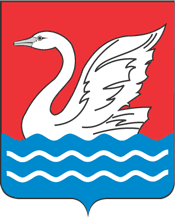 18
Расходы бюджета городского округа Долгопрудный за 2019 год, сформированные по муниципальным программам и непрограммным направлениям деятельности:
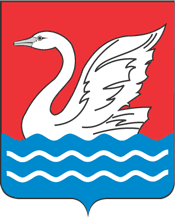 19
Расходы бюджета городского округа Долгопрудный на 2020 год и плановый период 2021 и 2022 гг., сформированные по муниципальным программам и непрограммным направлениям деятельности:
20
Информация о расходах бюджета с учетом интересов целевых групп пользователей
21
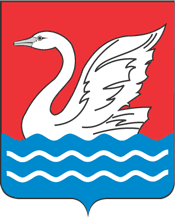 Информация об общественно значимых проектах, реализуемых на территории г.о. Долгопрудный
В 2019 году введены в эксплуатацию новые социальные объекты:

Детский сад на 120 мест в микрорайоне Центральный, который стал филиалом дошкольного образовательного учреждения №17.
Начальная школа физико-математического лицея №5 на 300 мест на ул. Дирижабельная.
Школа в микрорайоне Новые Водники на 550 мест.
22
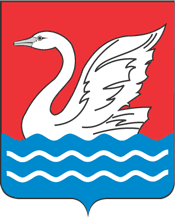 Информация об общественно значимых проектах, реализуемых на территории г.о. Долгопрудный
23
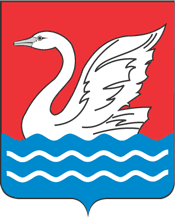 Контактная информация для граждан
Финансовое управление администрации г. Долгопрудного
Адрес местонахождения: Московская область, г. Долгопрудный, Пацаева проспект, 17

Начальник Управления - Миронова Ольга Викторовна

Контактные телефоны: 8(495) 408-81-57
                                           8(495) 408-40-15

e-mail: dolgopfu@yandex.ru

Режим работы: понедельник – четверг с 09:00 до 18:00
                            пятница с 09:00 до 17:00
                            обед с 13:00 - 14:00
                            суббота и воскресенье – выходной
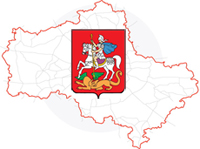